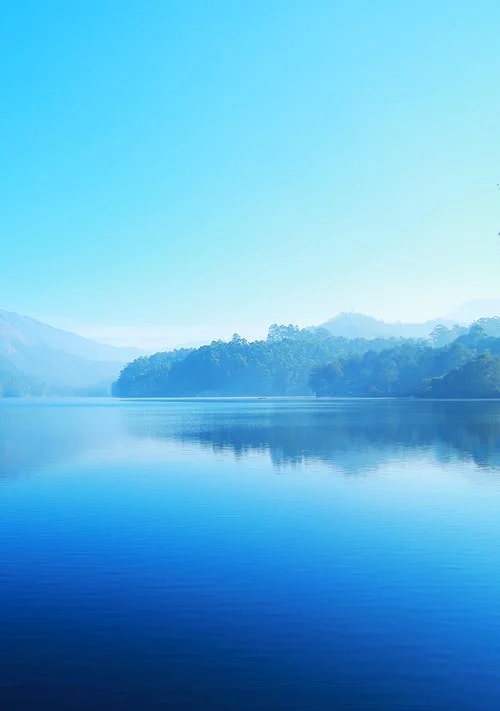 语文（人教版）八年级 上册
《唐诗五首》
读经典唐诗 学古人情怀
主讲人：xippt
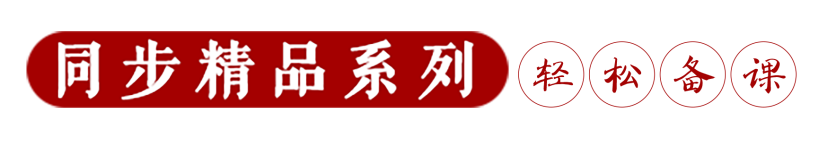 野  望
《野 望》
王绩
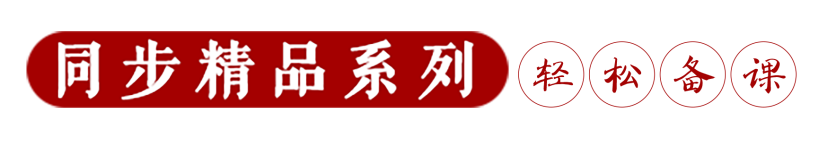 作者简介
王绩（约589—644），字无功，绛州龙门（今山西河津）人。常居东皋，号东皋子。仕隋为秘书省正字，唐初以原官待诏门下省。后弃官还乡。放诞纵酒，其诗多以酒和田园生活为题材，赞美嵇康、阮籍和陶潜，嘲讽周、孔礼教，流露出颓放消极思想，表现对现实不满。原有集，已散佚，后人辑有《东皋子集》（一名《王无功集》）。
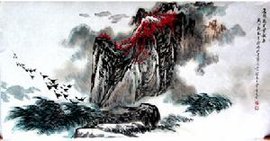 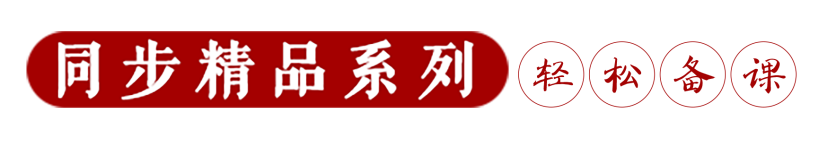 背景链接
王绩入唐后以秘书省正字待诏门下省，不久辞官还乡。贞观中出为太乐丞，旋又告归。此诗当作于诗人辞官隐居东皋（在今山西万荣）之时。
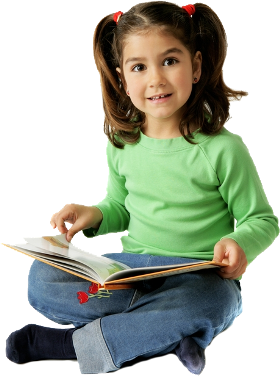 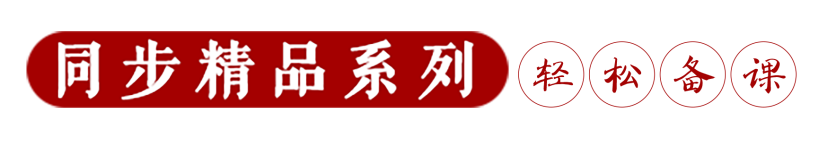 基础知识
东皋(gāo)　　　　徙倚(xǐ yǐ)　　　　犊(dú)
东皋：地名，诗人隐居的地方。皋，水边高地。
薄暮：傍晚，太阳快落山的时候。薄，接近。
徙倚：徘徊。
犊：小牛。
禽：泛指猎获的鸟兽。
相顾：相视；互看。
采薇：薇，是一种植物。相传周武王灭商后 ，伯夷、叔齐不愿做周的臣子，在首阳山上采薇而食，最后饿死。后遂以“采薇”比喻隐居不仕。
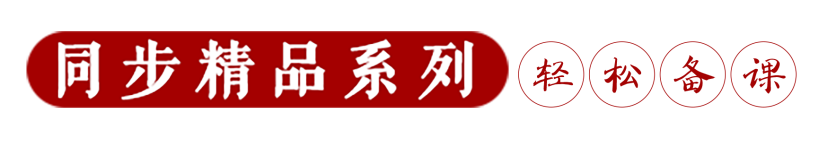 诗歌诵读
《野 望》
王绩
东皋薄暮望，徙倚欲何依。
树树皆秋色，山山唯落晖。
牧人驱犊返，猎马带禽归。
相顾无相识，长歌怀采薇。
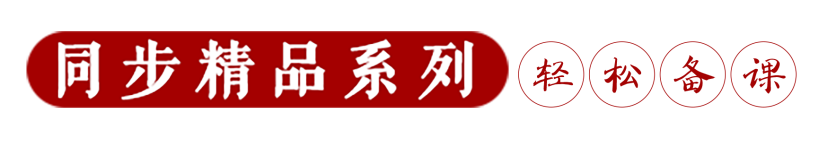 参考译文
傍晚时分站在东皋纵目远望，我徘徊不定不知该归依何方。
   层层树林都染上秋天的色彩，重重山岭披覆着落日的余光。
   牧人驱赶着那牛群返还家园，猎人带着诸多猎物回归家园。
   大家相对无言彼此互不相识，我长啸高歌真想隐居在山冈！
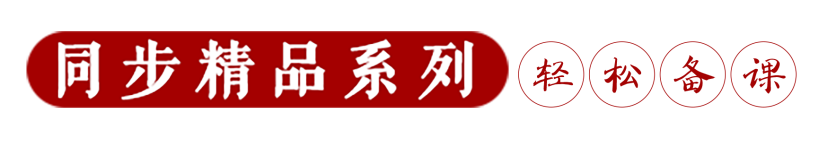 诗歌赏析
(1)东皋薄暮望，徙倚欲何依。
皋是水边高地。东皋，指他家乡绛州龙门的一个地方。他归隐后常游北山、东皋，自号“东皋子”。“徙倚”是徘徊的意思。“欲何依”，化用曹操《短歌行》中“月明星稀，乌鹊南飞，绕树三匝，何枝可依”的意思，表现了百无聊赖的彷徨心情。
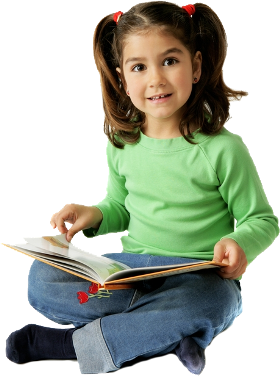 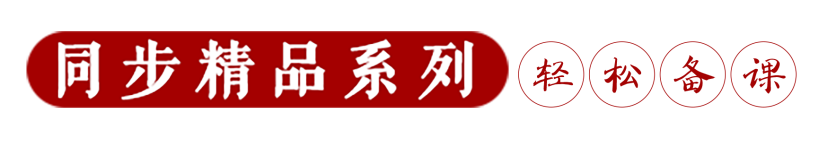 诗歌赏析
(2)树树皆秋色，山山唯落晖。牧人驱犊返，猎马带禽归。
举目四望，到处是一片秋色，在夕阳的余晖中越发显得萧瑟。在这静谧的背景之上，牧人与猎马的特写，带着牧歌式的田园气氛，使整个画面活动了起来。这四句诗宛如一幅山家秋晚图，光与色，远景与近景，静态与动态，搭配得恰到好处。
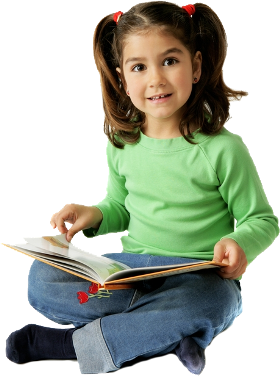 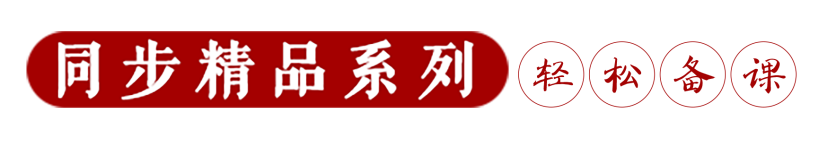 诗歌赏析
(3)相顾无相识，长歌怀采薇。
然而，王绩还不能像陶渊明那样从田园中找到慰藉，所以最后说自己在现实中孤独无依，只好追怀古代的隐士，和伯夷、叔齐那样的人交朋友了。
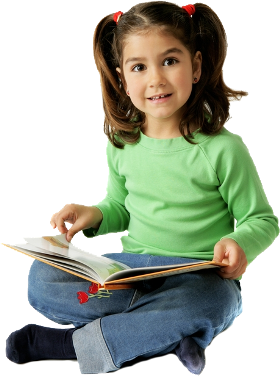 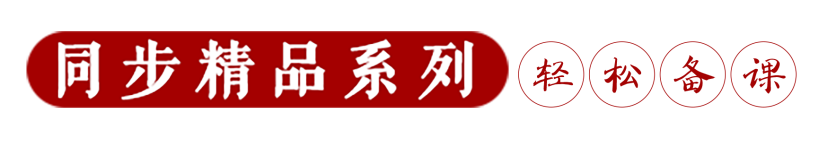 主题概括
这首诗写的是山野秋景，于萧瑟怡静的景色描写中流露出孤独抑郁的心情，抒发了惆怅、孤寂的情怀。
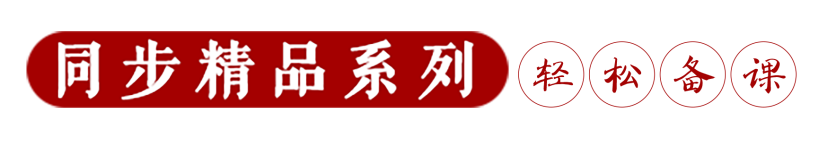 板书设计
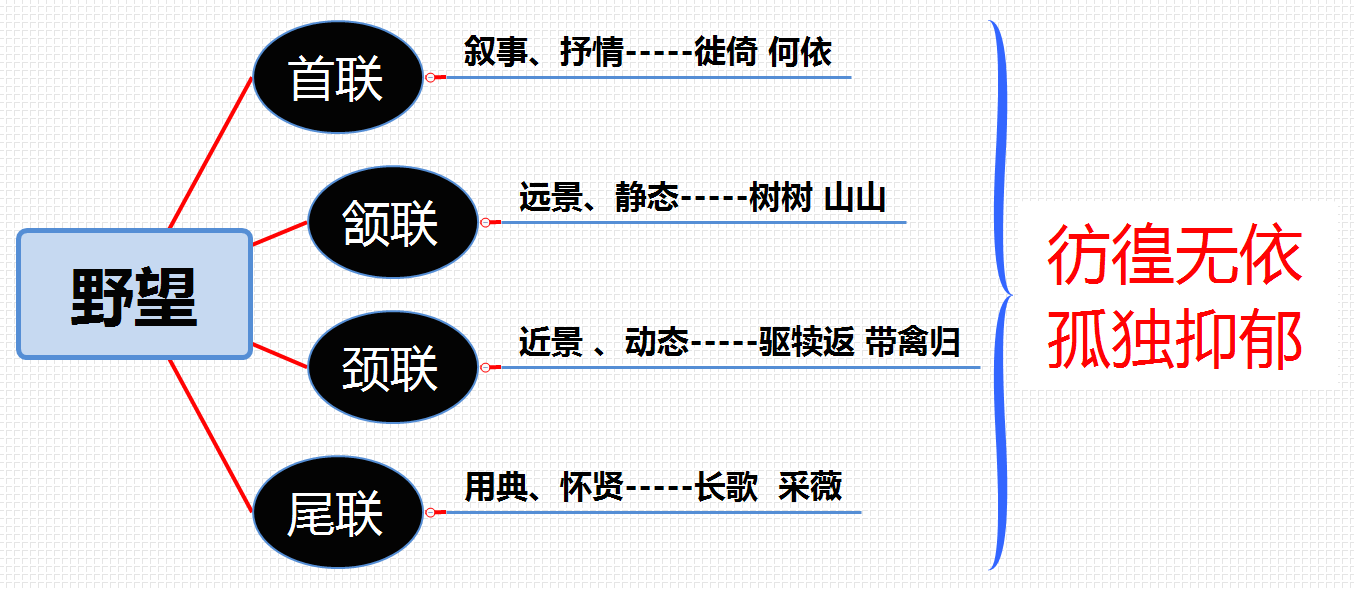 版权声明
感谢您下载xippt平台上提供的PPT作品，为了您和xippt以及原创作者的利益，请勿复制、传播、销售，否则将承担法律责任！xippt将对作品进行维权，按照传播下载次数进行十倍的索取赔偿！
  1. 在xippt出售的PPT模板是免版税类(RF:
Royalty-Free)正版受《中国人民共和国著作法》和《世界版权公约》的保护，作品的所有权、版权和著作权归xippt所有,您下载的是PPT模板素材的使用权。
  2. 不得将xippt的PPT模板、PPT素材，本身用于再出售,或者出租、出借、转让、分销、发布或者作为礼物供他人使用，不得转授权、出卖、转让本协议或者本协议中的权利。
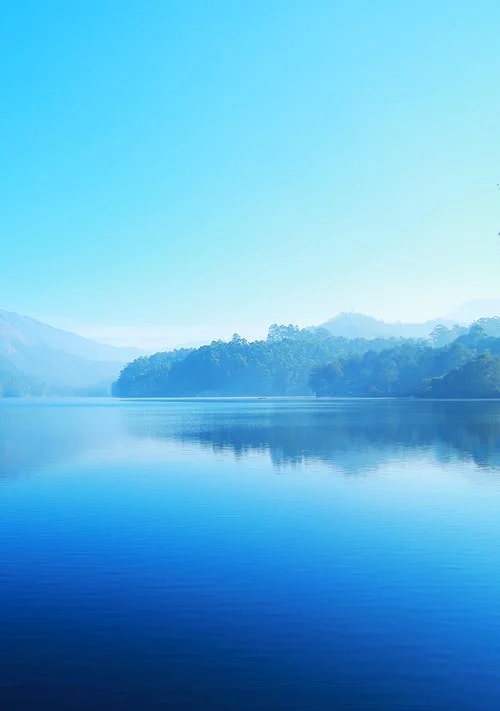 语文（人教版）八年级 上册
感谢各位的聆听
读经典唐诗 学古人情怀
主讲人：xippt